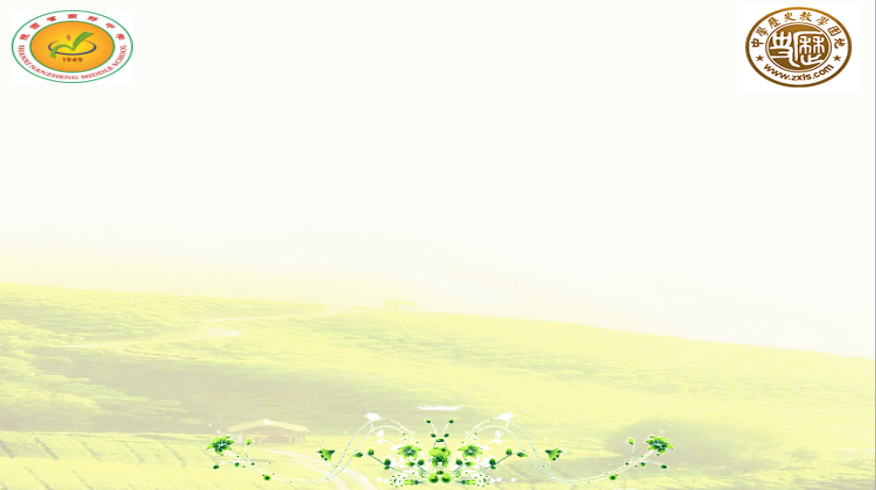 高考一轮通史复习资料
单元一：中华文明的起源与奠基
                      ——先秦时期经济
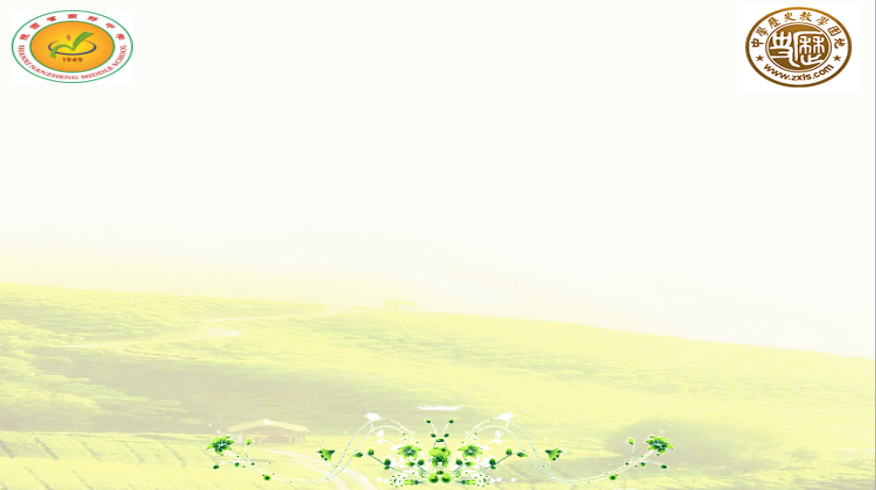 【经济史研究应该注意问题】
1. 研究经济史，不独要研究经济制度，还要探索经济规律；
2. 研究经济史，不独要注重历史知识，还要具备经济知识；
3. 研究经济史，不独要研究生产关系，还要研究生产力；
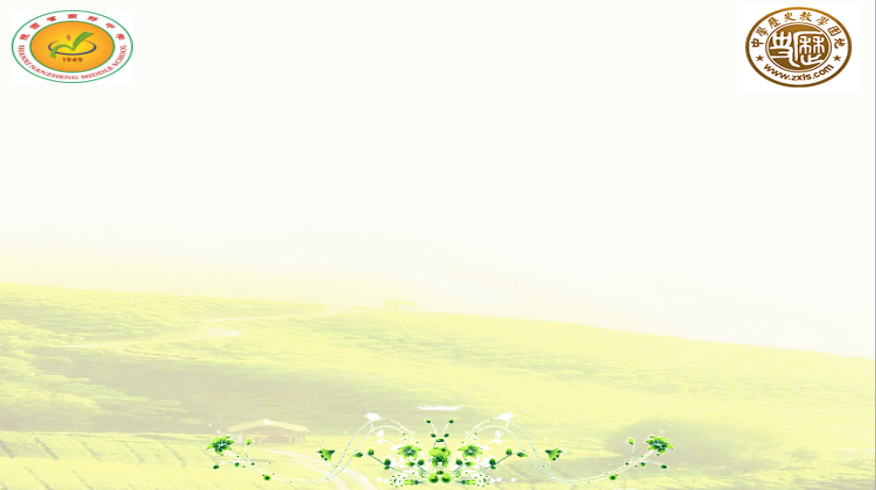 ◎唯物史观：
   1. 春秋战国生产力进步对生产关系的影响
   2. 人民群众在科技进步方面的贡献
   3. 春秋战国经济基础变化对上层建筑的影响
◎时空观念：
    1.夏商周农业、手工业和商业的演进
     2.春秋战国时期各区域经济发展概况
历史解释
◎史料实证：
    注重史料来源：如《礼记·王制》《考工记》《青铜铭文》《殷商卜辞》等经济发展的记录
◎家国情怀：
   1. 国家对民生的关注及其政策调整
    2. 生产力进步促进人类整体生活水平提升
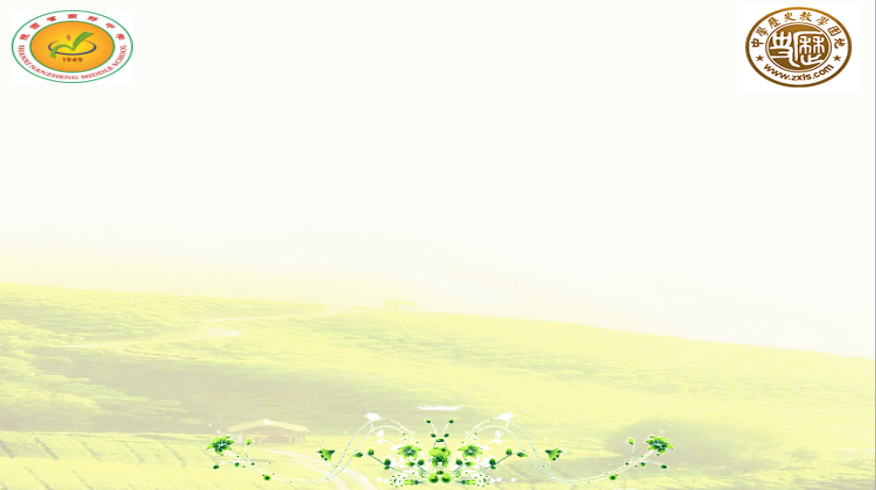 二、考情分析
1. 先秦经济史考察题例
2017年全国Ⅱ卷·24题            2015年全国Ⅰ卷·24题
2013年江苏卷历史1
2. 先秦经济史考察角度
（1）概念理解：小农经济的形成；耕作方式的演进；土地兼并的形式
（2）纵横联系：
     纵向：把握春秋战国经济大变革对专制主义中央集权制度的形成与影响
     横向：经济发展与同时期政治、思想、军事、人才选拔等的联系
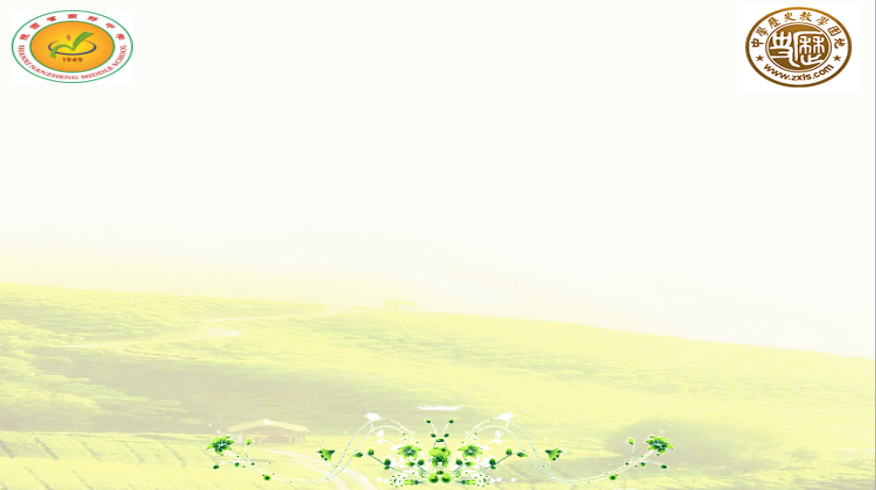 三、基础梳理
（一）先秦时期发达的农业
1. 早期农业生产的出现：
（1）中国农业起源最早可追溯到距今一万年左右。中国世界上最早培植水稻和粟的国家。原始农业的主要耕作方法是刀耕火种。
（2）商周时期，出现了少量青铜农具。人们已经懂得开沟排水、除草培土、用杂草沤制肥料、治虫灭害。
（3）西周时期，农作物有粟、稻、黍、稷、麦、桑、麻等，后世主要农作物多已具备。人们的生活已从频繁迁徙开始走向定居。中国农业独立发展，奠定了中国古代农业社会的基础。
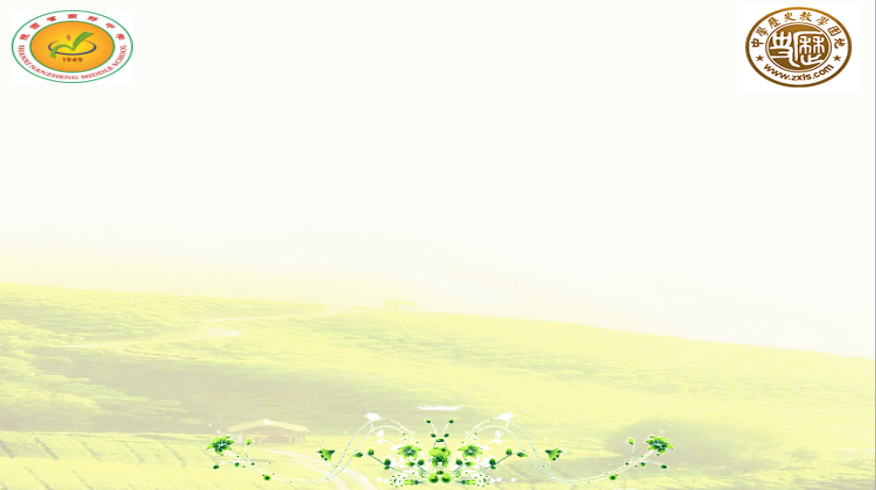 三、基础梳理
（一）先秦时期发达的农业
2. 精耕细作的传统农业：
生产方式、耕作方法和水利工程
（1）春秋战国时期，人们开始使用铁农具和牛耕并将其逐渐推广；
（2）春秋战国时期，已经使用当时世界上先进的耕作方法垄作法；
（3）著名水利工程有春秋时期芍坡（楚国），荷水邗沟（吴国）；战国初期引漳十二渠（魏国）、战国后期的都江堰和郑国渠（秦国）；
（4）耕作组织方式从集体劳作到个体农耕，男耕女织，分工协作； 
（5）耕作方式经历刀耕火种——石器锄耕——铁犁牛耕的演变。
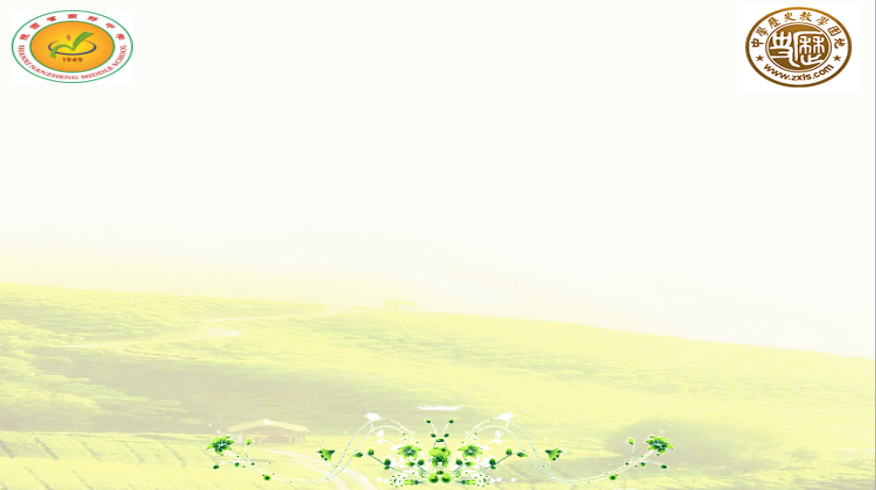 四、概念突破
个体农耕（小农经济）：
1. 含义：
       是以家庭或家族为组成单位，通过男耕女织的生产方式，形成的一种自给自足的经济形态和特定的生产与生活格局。小农经济是经济发展一定程度的产物，也是封建社会的经济基础。
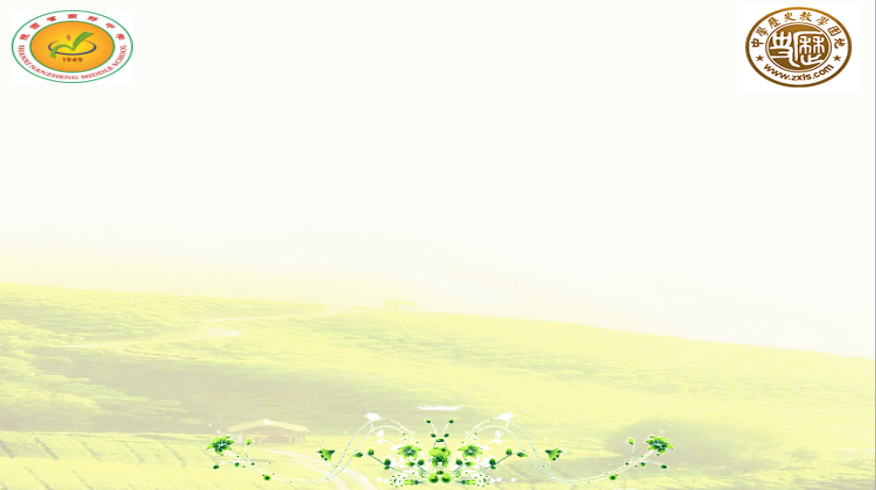 四、概念突破
2. 形成原因：
     （1）地理环境：黄河流域气候温和湿润，地形平坦；
     （2）历史传统：民以食为天”“国以农为本“
     （3）政府扶持：统治者对农业的重视；改革家的政策推行
     （4）生产工具（根本）：铁制农具和牛耕技术的应用发展；
     （5）生产关系：封建土地私有制的确立，新兴地主阶级的发展；
     （6）政治观念：宗法观念影响，以家族或家庭式经营为主；
     （7）农民自身：拥有一定生产资料，生产积极性提高。
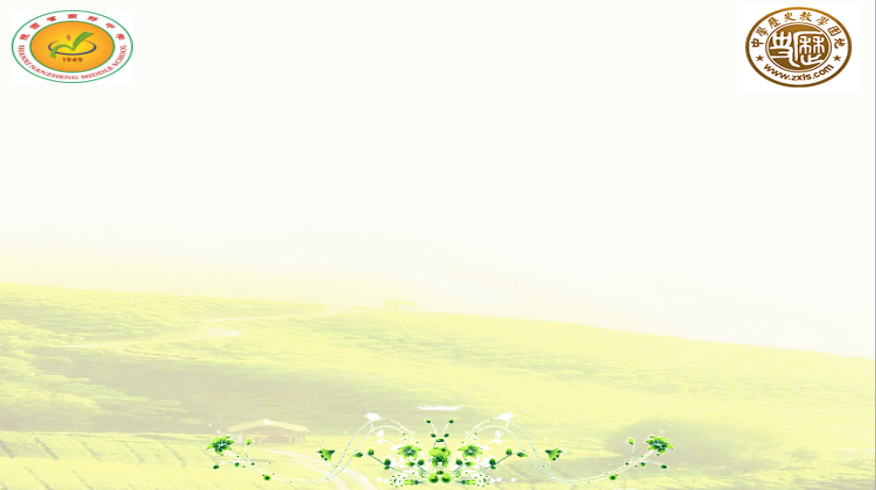 四、概念突破
3. 特点：
     （1）以家庭生产、生活为基本单位，精耕细作；——如何生产？
            （考点：生产工具不断改进，种类增多，精细化生产）
     （2）农业与手工业相结合，男耕女织；——怎么分工？
           （考点：农业与手工业的地位）
     （3）满足家庭基本生活需求和缴纳赋税，自给自足；——生产目的？
            （考点：土地制度、赋税制度和重农抑商政策的依据）
     （4）规模小，水平低，分散性，落后性、保守性、脆弱性；——面临问题？
            （考点：农书，历法、传统节日、水利设施等）
小农经济的发展历程：
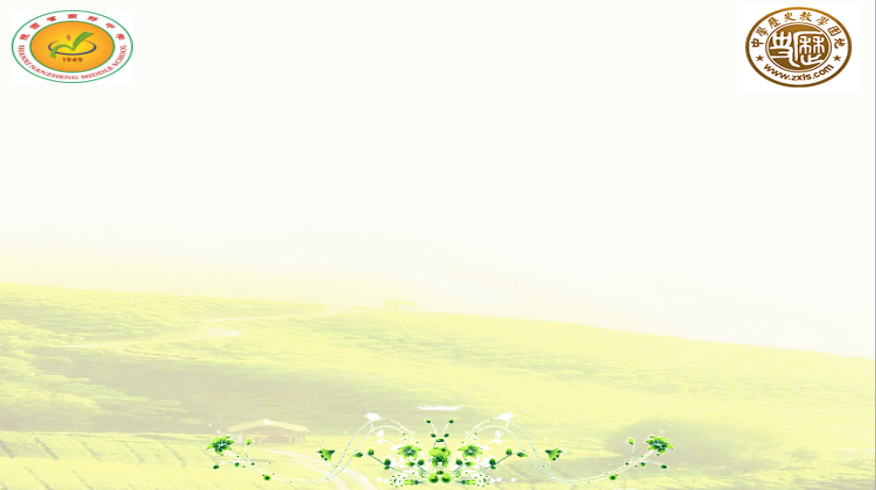 四、概念突破
4. 影响：
     （1）积极：
        提高农业生产技术，促进精耕细作技术发展，繁荣封建经济；
        长期占据主导地位，稳固国家财政收入，维护封建政治稳定；
        奠定专制主义中央集权基础，保障中华文明的传承性和延续性；
（2）消极：
    分散性、封闭性和落后性，阻碍社会分工和商品经济发展；
    人口增加和土地兼并加剧，人地矛盾突出，造成生态环境恶化；
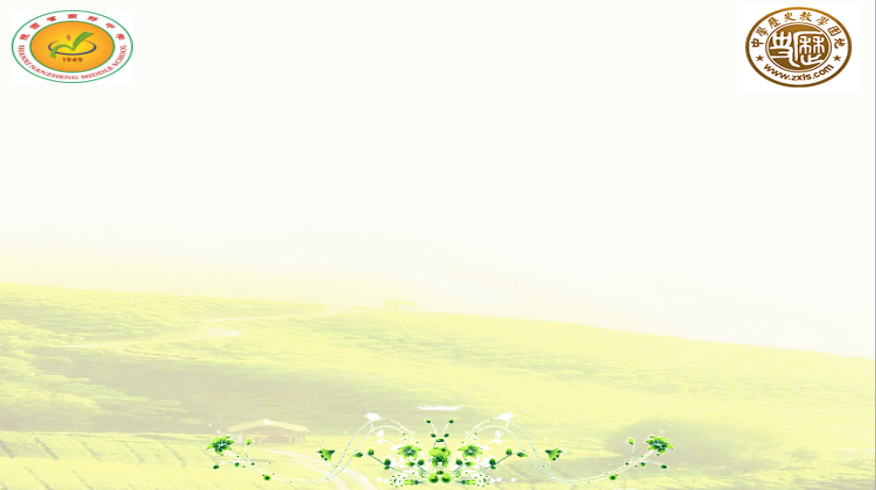 【 考点深化】
一、古代小农经济与政治、思想、科技之间的关系
    （1）与政治：小农经济影响专制主义中央集权制度的形成。封建小农经济需要专制的制度维护国家统一和社会安定，保证小农经济生产和再生产；新兴地主阶级也需要中央集权巩固统治地位，保证土地所有制。
    （2）与思想：家庭为单位，男耕女织从而形成重视家庭、邻里和睦的伦理观念和‘重男轻女’的尊卑思想。
    （3）与科技：一方面，古代科技多集中在与农业生产相关的农学、天文历法，数学领域，具有实用性和实践性；另一方面，小农经济发展缓慢性决定古代科技难以转化为近代科技。
小农经济与自然经济、商品经济的比较《导与练》7页
自然经济：物质生产以满足自身生活需要为目的
商品经济：自然经济的对立物，商品经济是指直接以交换为目的的经济形式，包括商品生产与商品交换
小农经济：强调以家庭为生产、生活的基本单位，精耕细作。
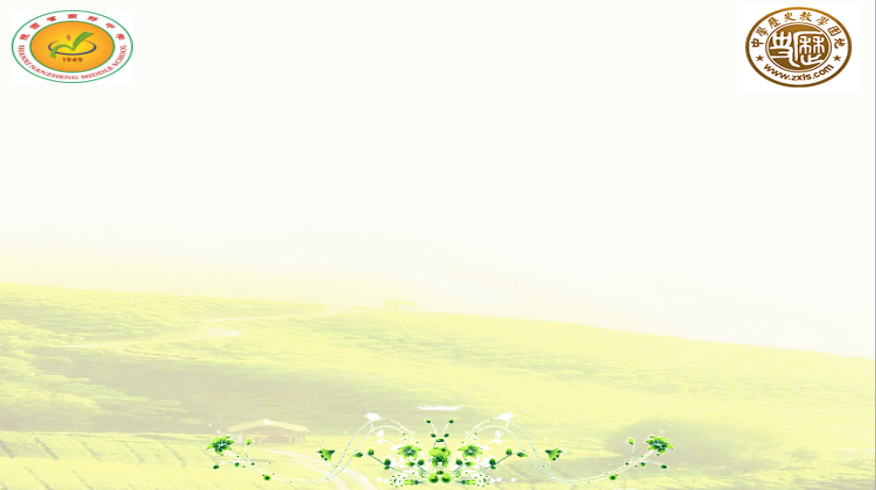 三、基础梳理
3. 土地制度和赋税制度：
（1）早期社会：村社共同体土地公有制；
（2）商至西周：奴隶制土地国有制（井田制）；土地不能随便买卖，西周后期，贵族间的土地买卖，转让现象出现
（3）春秋战国：封建土地私有制逐步形成
    内容：封建国家土地所有制，封建地主土地所有制，自耕农土地所有制）
       形成原因：
       形成过程
封建土地私有制发展中最大特征：教材16页
赋税制度的发展：



租佃关系：战国时期，租佃关系产生。
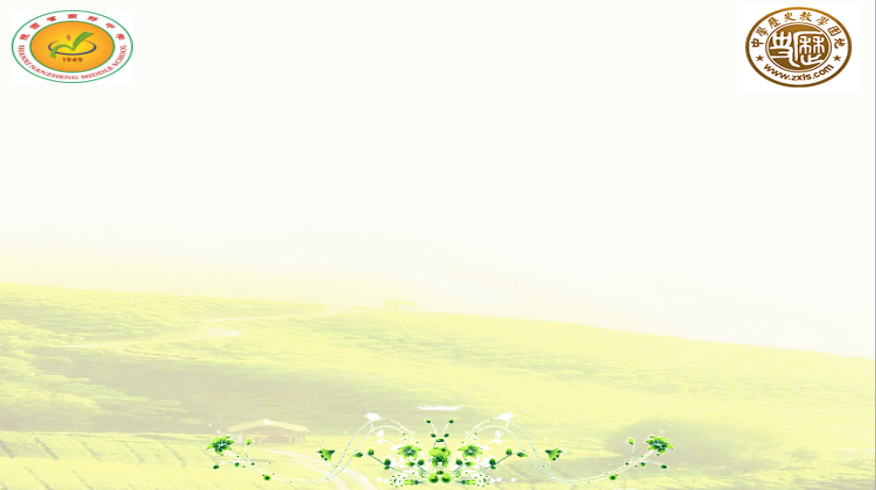 三、基础梳理
（二）先秦时期先进的手工业
中国古代手工业分为官营、民营、家庭手工业三种类型，特点：
1. 官营手工业：
  （1）由官府经营，征调优秀工匠进行大作坊生产，不计成本，产品精美(经营方式）
  （2）生产军需品及供官府、贵族消费的生活用品 ，与市场无关；（市场流向）
  （3）夏商周时期，形成“工商食官”制度，手工业由官府垄断；官营手工业长期占主导地位，
4、春秋战国时期民营手工业得到发展，
5、明清时期官营手工业的主导地位逐渐被私营手工业取代。 （发展概况）
工商食官:商周时期实行的商业制度，官府垄断手工业与商业，不得私人经营手工业，手工业者和商贾都是官府的奴仆，必须按官府要求从事生产和贸易
工官：周王朝设有工官管理手工业者和生产，生产以族为单位，具有专业化特征。
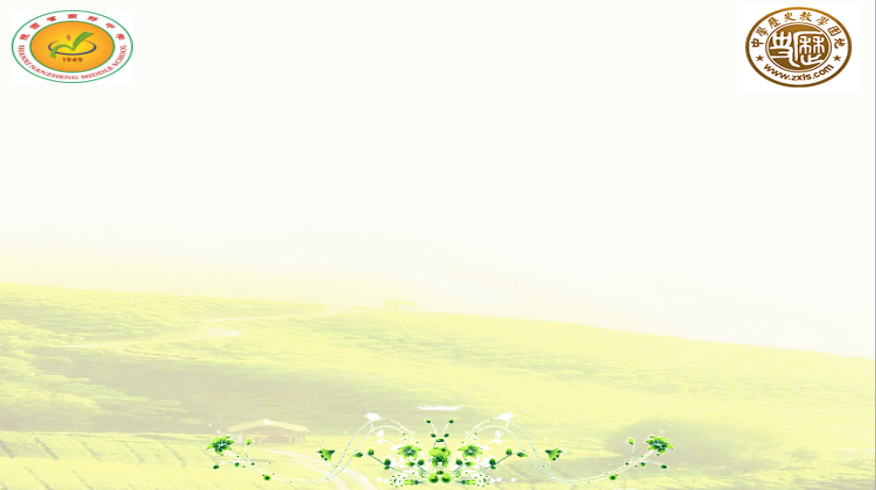 三、基础梳理
（二）先秦时期先进的手工业
2. 民营手工业： 1）春秋战国时，“工商食官”制度被打破，民营手工业出现，工、商开始与士、农并称为四民；     （2）供民间消费的产品 ，市场流通（市场流向）；
                                3、明中叶后超过官营手工业占据主导地位；明朝中后期，江南一些手工业部门出现资本主义性质的生产关系（发展概况）。
3. 家庭手工业：
  （1）由以纺织为主，为农户的家庭副业；（经营方式）
  （2）供自己消费和缴纳赋税的产品，剩余部分市场流通；（市场流向）
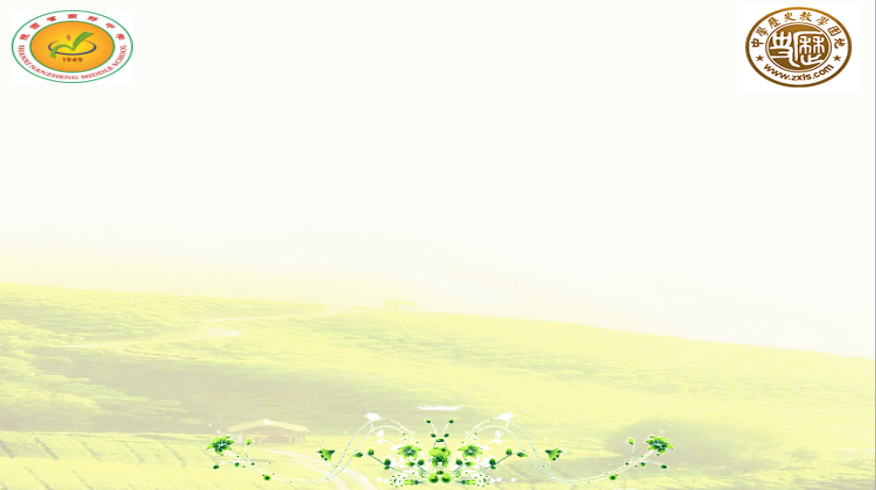 三、基础梳理
（二）先秦时期先进的手工业
1. 矿冶业的发展：
（1）夏商西周三代：夏商周三代被称为青铜时代。夏朝青铜器目前尚未发现，商周是青铜时代的繁盛时期。商朝青铜器由官府垄断，生产规模大，作坊集中在王都，产品供国王和贵族使用。西周青铜器产品趋向生活化，日用器具数量大; 
（2）春秋时期：铸铁柔化技术，发明了冶炼生铁和钢的技术，是世界冶铁史上的一大成就，
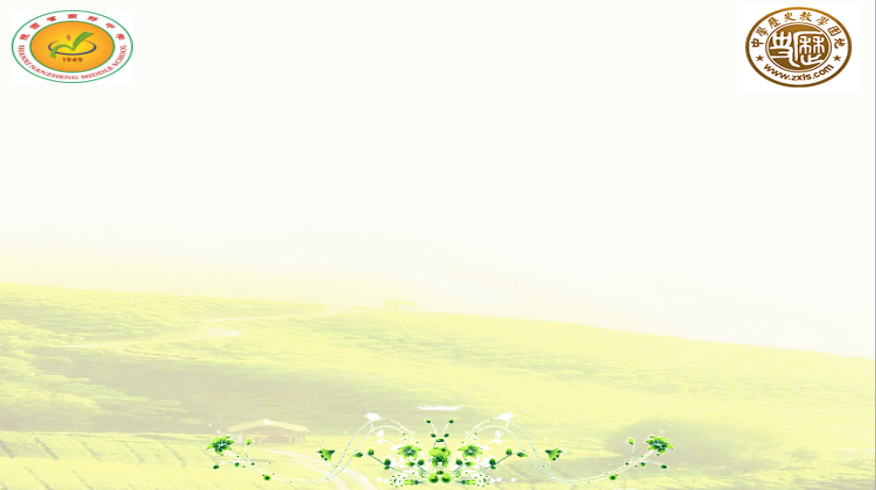 三、基础梳理
（二）先秦时期先进的手工业
2.  纺织业发展：
（1）先秦：西周时已出现斜纹提花织物和刺绣；
（2）春秋战国时，纺织品纤维相当细密，如长沙楚墓出土的战国麻布残片。
3.  陶瓷业发展：
（1）先秦：商和西周遗址里出现了原始瓷器，这是我国陶瓷发展史上一次飞跃。
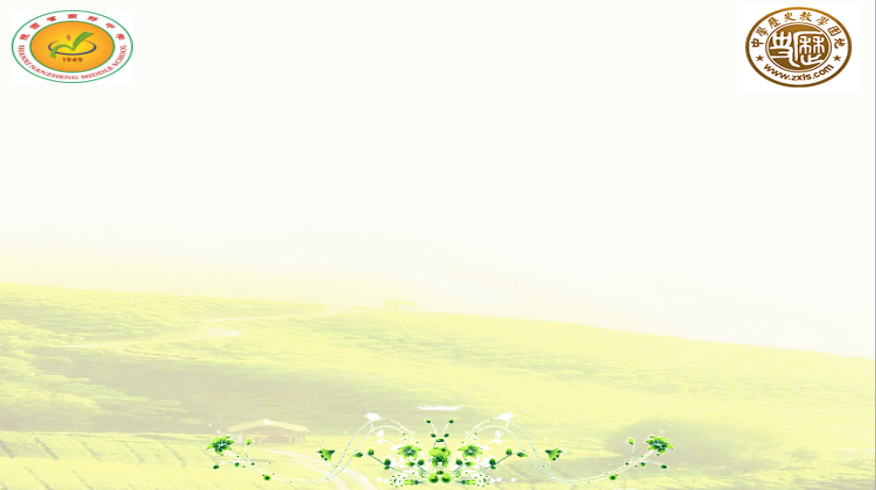 三、基础梳理
（二）先秦时期先进的手工业
6.  手工工艺专著：
（1）战国时期——《考工记》：这部著作记述了齐国官营手工业各个工种的设计规范和制造工艺，不但在我国工程技术发展史上有重要地位，在当时世界上也是独一无二的；
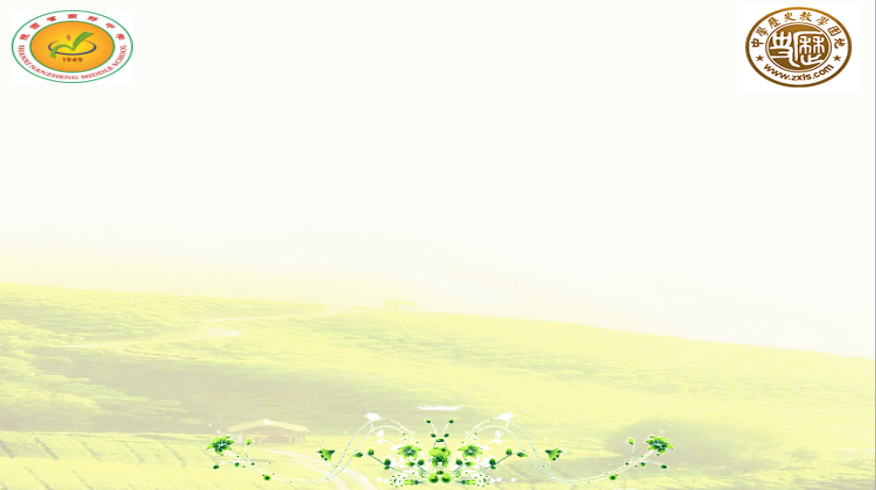 【规律总结】
1. 中国古代手工业产生早、门类齐、技术先进、品种丰富；
2. 中国古代手工业商周时期主要由政府主导经营，战国时期民营手工业逐步发展；
3. 中国古代手工业和农业、商业一起，构成了中国古代经济的整体，互相促进；
4. 中国古代手工业的发展推动了科技的进步，青铜礼器成为商周时期中国著名名牌。
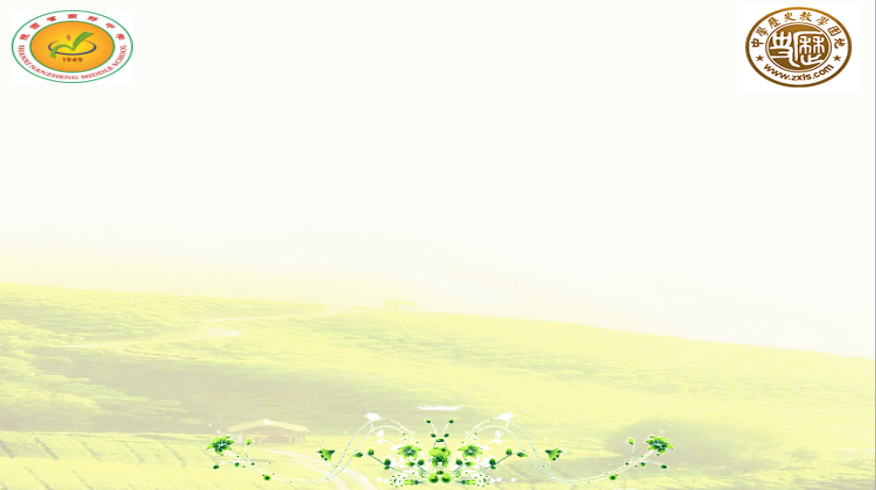 三、基础梳理
（一）先秦时期的商业
1. 先秦商品经济的发展：
（1）先秦：商民善于经商，后世将经商的人称为“商人”；
（2）商朝以贝作为货币；商朝都城已成为繁华的商业都市；
（3）春秋战国时期，商业发达，各地土特产品互相交流，在中原市场上可买到南方的象牙、北方的马、东方的鱼盐和西方的皮革；许多城市成为繁华的商业中心，如齐国临淄、赵国邯郸、楚国郢等。

4、春秋战国时期，出现了有强大实力的商人，私商逐渐取代官商成为商人的主体
考点链接：区域经济交流反映政治统一趋势加强
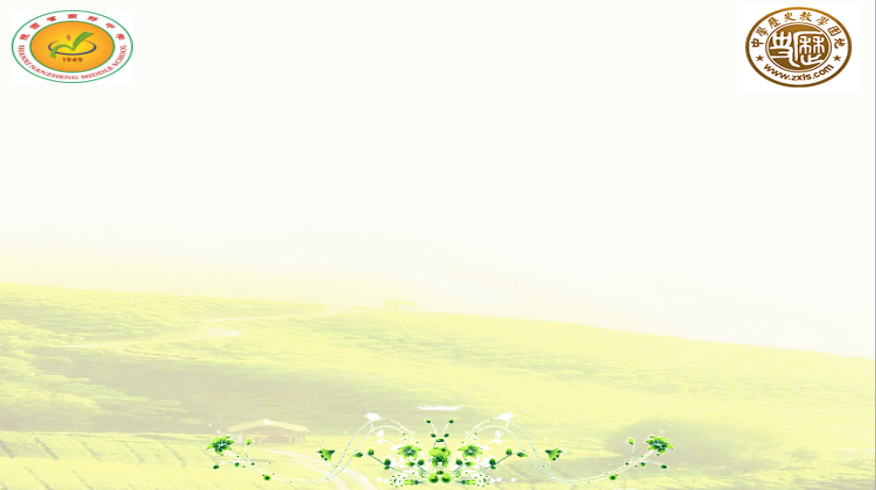 三、基础梳理
（一）先秦时期的商业
2. 先秦货币的演变
（1）先秦：商朝人善于经商，以贝为币；
（2）战国时期，各国出现了铁钱，秦国使用圆形方孔钱，称半两钱（齐国使用刀形币，赵国使用铲形币，楚国使用蚁鼻形币）。
3. 重农抑商思想形成
考点链接：各国变法与重农抑商政策
（1）先秦：“工商食官”制度下，商业发展缓慢；
重农抑商政策
重农抑商政策的背景：1、商业的不稳定性及商人流动性大；2、商业与农业争夺劳动力、影响农业生产与封建统治等问题
重农抑商政策的目的：保护农业生产和小农经济，以确保赋役征派和地租征收，巩固封建统治
重农抑商政策的实质：封建国家利用政治手段保护小农经济不至于全面崩溃，从而维护封建生产关系，阻止和延缓资本主义生产关系的产生与发展
重农抑商政策的表现
重农：农本思想   对人身的控制（强化户籍管理，限制人口流动）
抑商：商末思想；设置管卡，征收重税；实行专卖制度；组建庞大的官营手工业压制民营手工业；歧视商人、限制商人的社会地位。
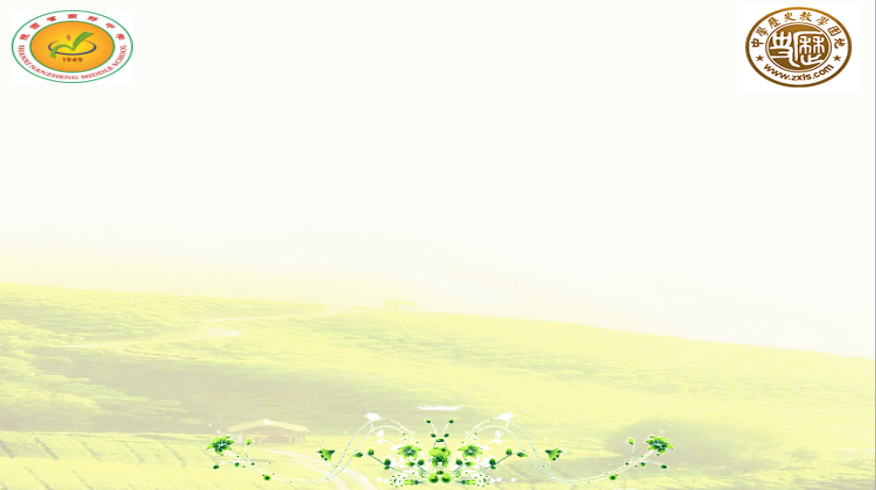 【规律总结】
1.  传统的政治性城市逐渐向商业化城市发展，表明商品经济日趋活跃；
2.  农村人口不断走向城市，城市人口增多，城市规模扩大；
3.  商品经济的发展一方面刺激了农业、手工业和城市的发展，另一方面又对自然经济起了破坏作用，同时也是对传统的“重农抑商”观念的挑战；
4.  货币由自然货币向人工货币的演变，由杂乱形状向规范形状的演变。
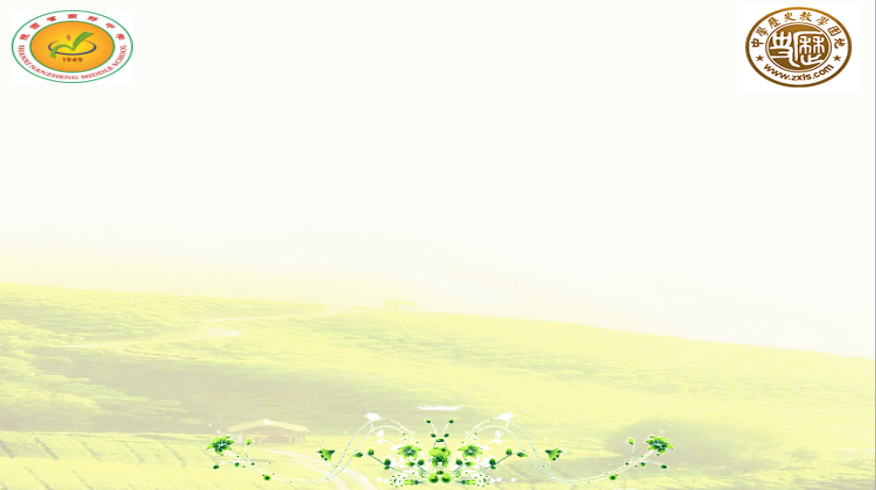 【学术链接】
——春秋商业发展的特点
1. 春秋时期，周王室及诸侯国国内市场的分布已具有一定规则；
2. 各国对商业发展都很重视 ，相继制定了有利于本国工商业发展的政策；
3.  跨国经商的大商人不断出现 ，诸侯会盟时屡次强调要保护商业交流；
4. “工商食官”制度继续存在 ，私人商业逐渐得到发展；
5.  借贷在春秋时期已经盛行 ，但以救济性借贷为主；
6.  春秋时期商人的身份和社会地位较高，不少商人与各国的统治阶级联系密切。
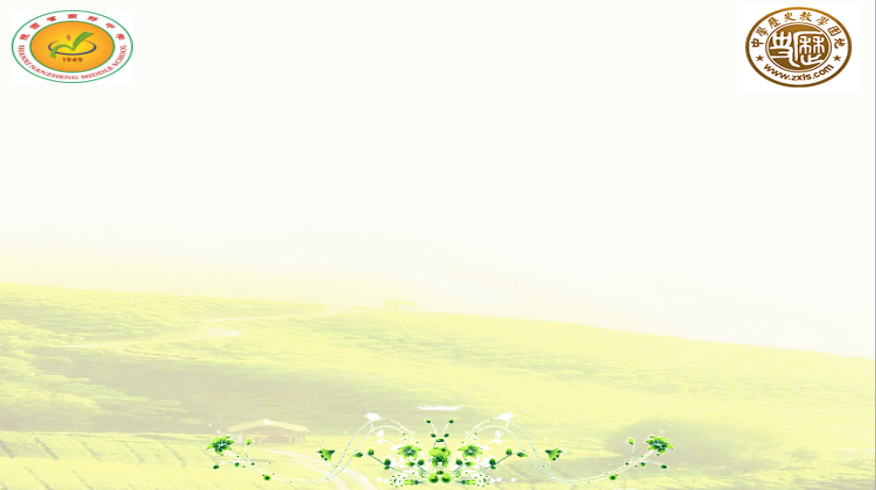 四、概念突破
工商食官：
1.含义：商周时期农村公社制度存在的前提下工商业的一种发展模式，同时也是国家对工商业的一种管理制度。这一时期的商人按照村社组织的形式存在，以家族为单位，主要为奴隶制国家及各级奴隶主贵族服务，
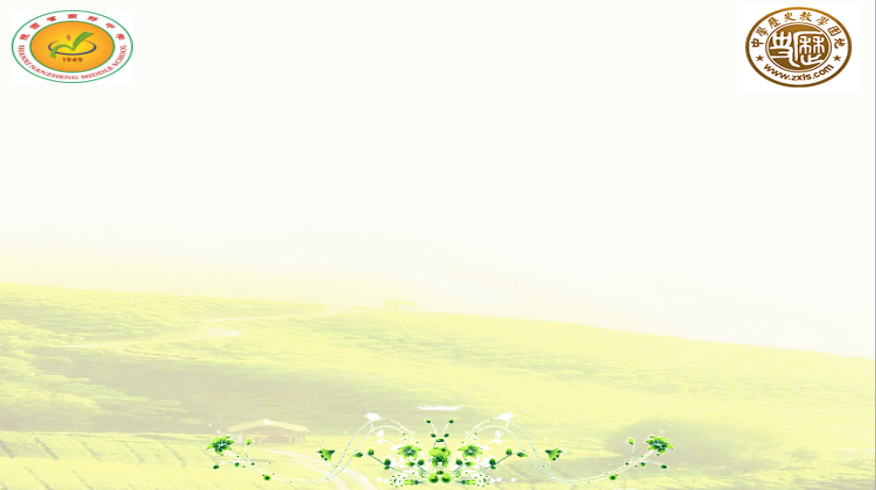 四、概念突破
2. 解析：
（1）存在时间：殷虚卜辞反映殷代官府手工业相对成熟，西周更加完善，并持续封建社会始终。
（2）主要特征：不垄断城市手工业，但在某些方面限制自由发展。
      原因：生产力水平低下，商品经济不发达。官府运用政权的力量，通过加强对乡村的控制集中相当数量的农业生产所提供的剩余量作为保证，如采矿 、冶炼等需要集中相当多的劳动力、分工协作来进行生产的手工业作坊。因此限制手工业自由发展，但不限制其本身发展。
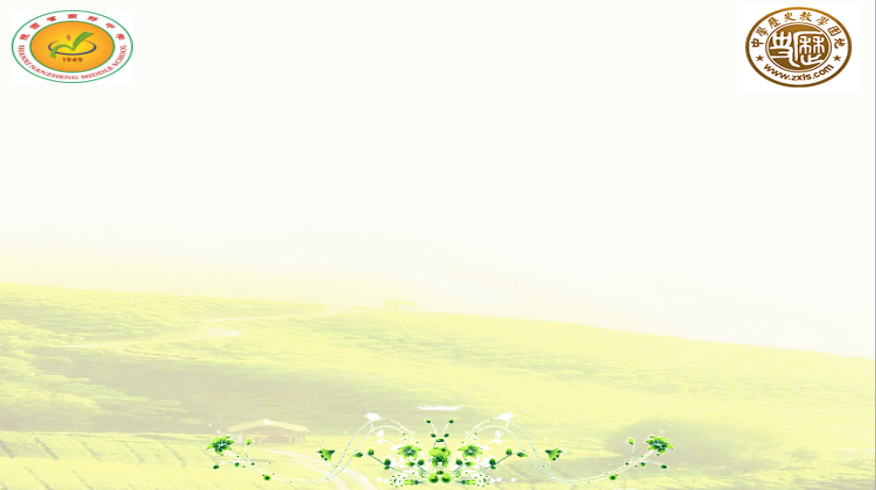 四、概念突破
   规模宏大、管理优良、计划生产、规格统一、考核严格、技术先进、分工细密、服务贵族；
        某些手工业家族与政府联系密切；
      解释：西周时期的官府手工业生产仍然是以族为单位进行组织的，在周初的分封中，那些原来从属予殷王室的从工之族没有被拆散，《礼记·王制》记载，官府手工业产品 “不粥于市”，但存在很多官府买进的现象。青铜铭文显示“礼器、兵器和生活奢侈品等都是通过上级对下级赏赐的方式转让到各级贵族手中”，体现出商品交换的现象。
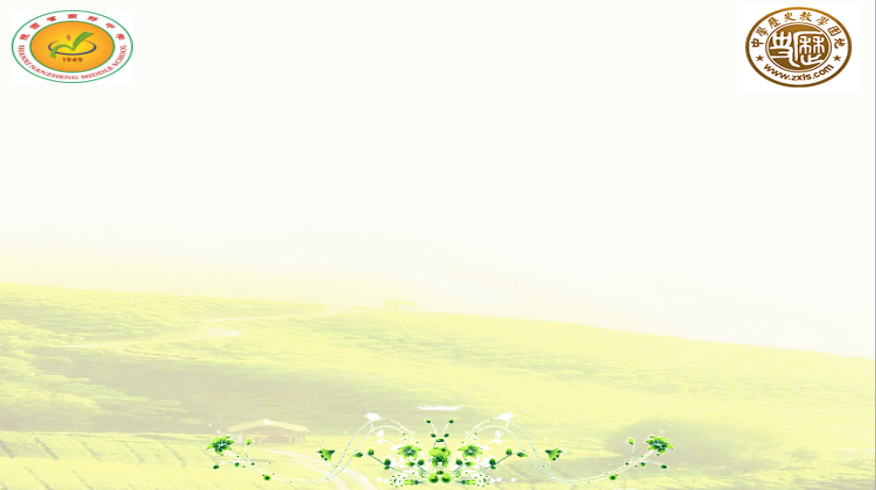 四、概念突破
④  春秋前期，官营手工业占很大比重；战国时期，民间个体手工业快速发展。
       解析：战国时期，政府设置‘食官之商’，这些人的职守主要是为官府了解市场行情和购买货物，城市中商业活动有一定繁荣，但是贵族统治者对所需物品讲求质量和成色，故需要到市场进行购买，购买之物为民间手工业产品。这种经常性的商业交换促使商业活动逐渐繁荣。
参考文献：
  [1] 曲英杰.‘工商食官’辨析[J].中国史研究，1985年第2期.
 [2] 朱红林.论春秋时期的商人——“工商食官”制度与先秦时期商人发展形态研究之二[J].吉林大学社会科学学报，2006年6月第46卷第1期.
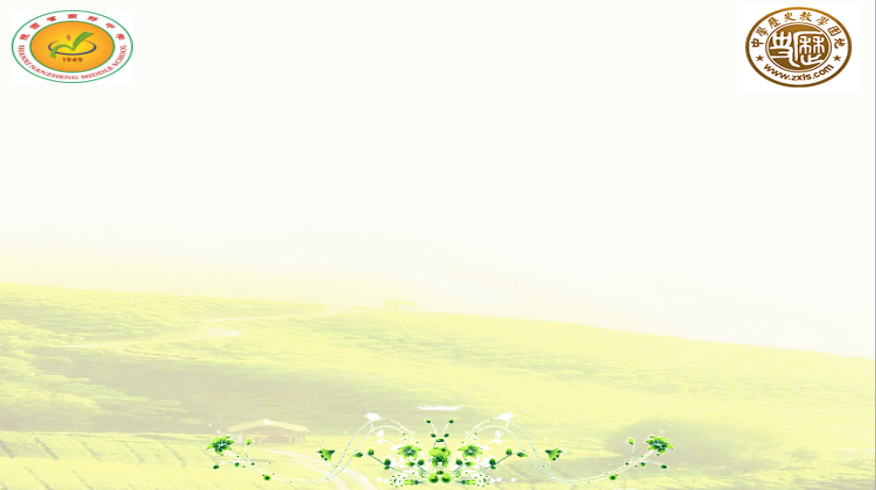 四、概念突破
井田制：
1. 含义：我国上古时期基层土地占有与耕作的主要形式，它是由原始社会末期的农村公社或家庭公社的土地制度演化而来的一种土地制度。这种制度在夏商时代已经产生，发展到西周时期达到最完备的形态。井田制体现的是土地公有原则，一般分为私田与公田两种，私田指私人耕种，不是私人占有；公田指公社成员共同耕种的土地。
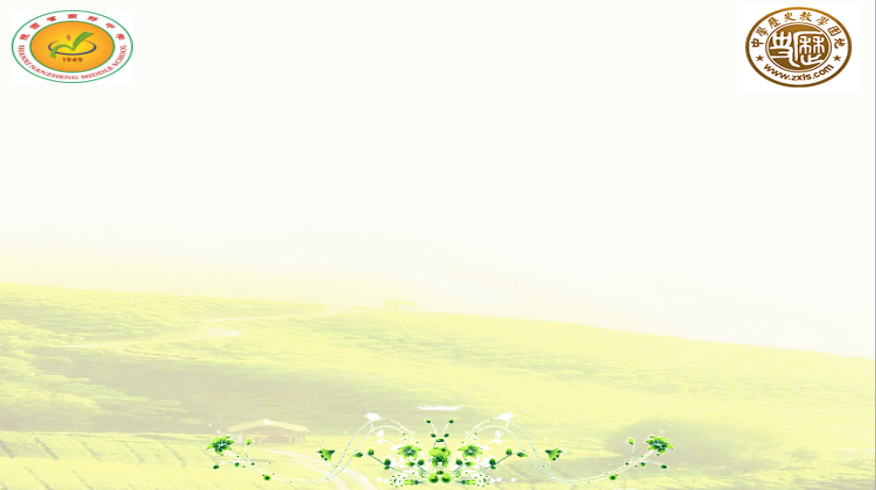 四、概念突破
2. 瓦解：
（1） 瓦解表现：不事私田，私田私有
（2） 瓦解进程：
    春秋时，公田被抛。如：
    BC685齐国“相地而衰征”（根据土地产量的高低征收土地税，打破西周时期只收取公田产出的税收制度的开始）
    BC645晋国“作爰田”（废除私田的定期分配制度，使土地的使用权固定化）
    BC594鲁国“初税亩”（首次以国家名义，无论是公田私田，一律按照田亩收税）
    BC543郑国“作丘赋”（按百姓居住单位“丘”来征收军赋）
起因增加国家赋税，客观促进土地私有制发展
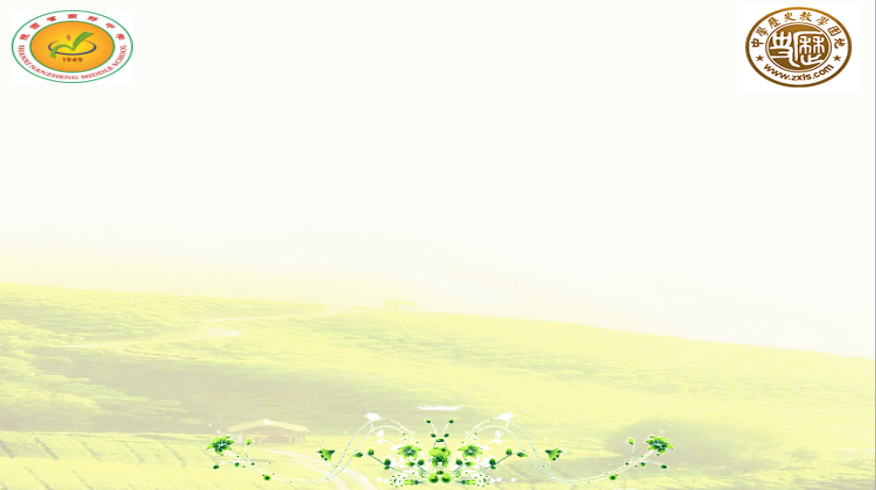 四、概念突破
（2） 瓦解进程：
    战国时，井田瓦解。如：
    BC445年魏国李悝推行“尽地力之教”（发展农业按时令，及时耕耘，发展农副产业，不违农时与民休息的政策）；
   BC359年秦国商鞅主张重农抑商，奖励耕织；BC350年颁布法令“废井田，开阡陌”。
政府加大对农业的重视程度，从法律层面宣告土地私有合法化，允许百姓自由买卖。
正月，令农始作，服于公田农耕，及雪释，始耕焉……均地分力，使民知时也。民乃知时日之早晏，日月之不足，饥寒之至于身也。是故夜寝早起，父子兄弟不忘其功，为而不倦，民不惮劳苦。故不均之为恶也，地利不可尽，民力不可惮；不告之以时，而民不知；不道之以事，而民不为。                                                                                        ──《管子·乘马》
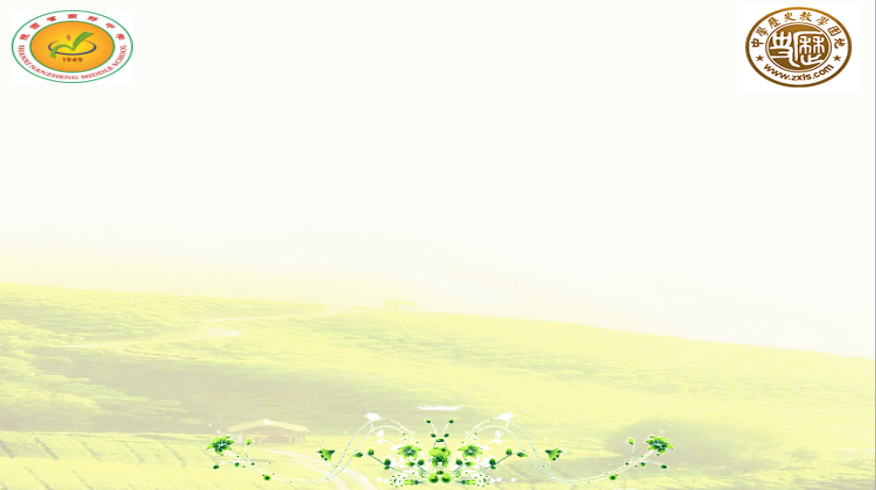 四、概念突破
个体农耕（小农经济）：
1. 含义：
       是以家庭或家族为组成单位，通过男耕女织的生产方式，形成的一种自给自足的经济形态和特定的生产与生活格局。小农经济是经济发展一定程度的产物，也是封建社会的经济基础。
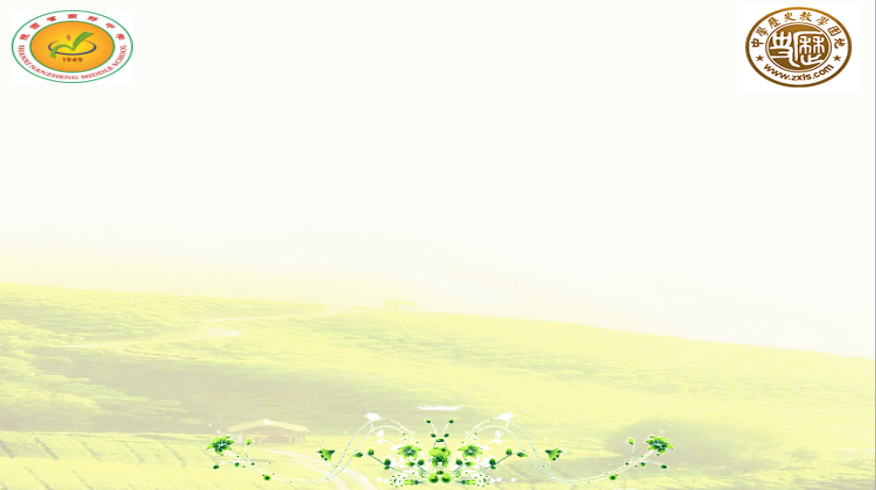 四、概念突破
2. 形成原因：
     （1）地理环境：黄河流域气候温和湿润，地形平坦；
     （2）历史传统：民以食为天”“国以农为本“
     （3）政府扶持：统治者对农业的重视；改革家的政策推行
     （4）生产工具（根本）：铁制农具和牛耕技术的应用发展；
     （5）生产关系：封建土地私有制的确立，新兴地主阶级的发展；
     （6）政治观念：宗法观念影响，以家族或家庭式经营为主；
     （7）农民自身：拥有一定生产资料，生产积极性提高。
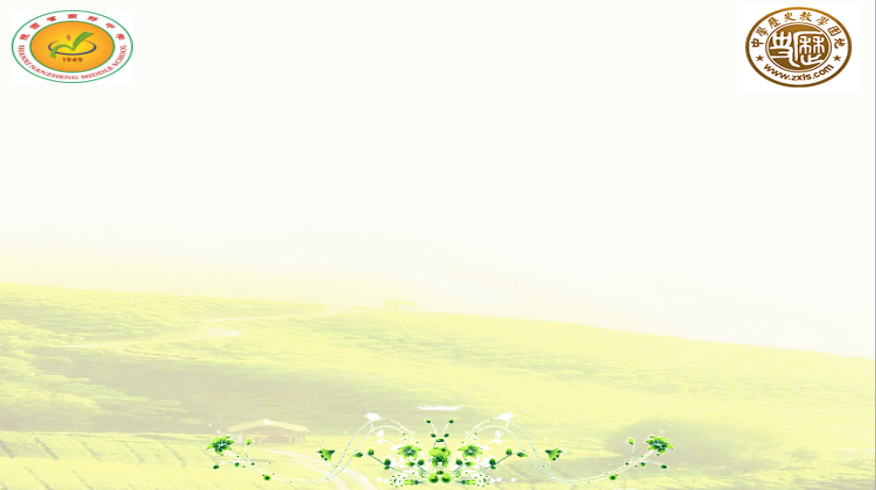 四、概念突破
3. 特点：
     （1）以家庭生产、生活为基本单位，精耕细作；——如何生产？
            （考点：生产工具不断改进，种类增多，精细化生产）
     （2）农业与手工业相结合，男耕女织；——怎么分工？
           （考点：农业与手工业的地位）
     （3）满足家庭基本生活需求和缴纳赋税，自给自足；——生产目的？
            （考点：土地制度、赋税制度和重农抑商政策的依据）
     （4）规模小，水平低，分散性，落后性、保守性、脆弱性；——面临问题？
            （考点：农书，历法、传统节日、水利设施等）
小农经济的发展历程：
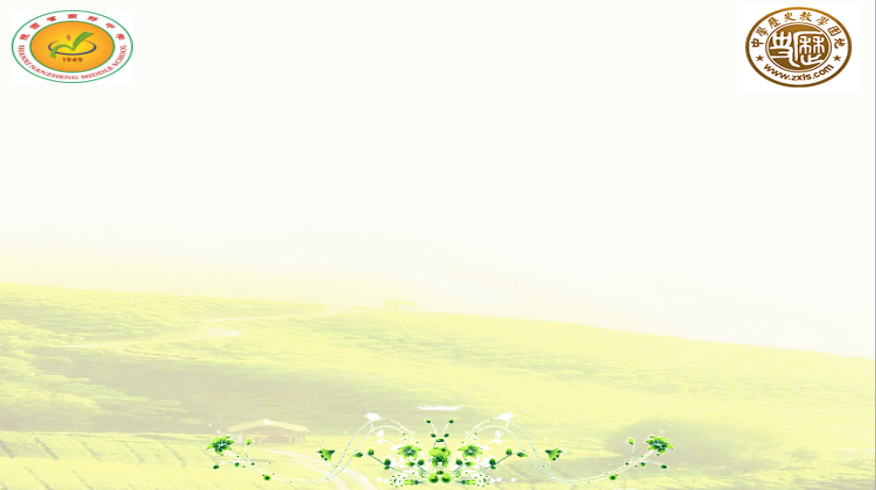 四、概念突破
4. 影响：
     （1）积极：
        提高农业生产技术，促进精耕细作技术发展，繁荣封建经济；
        长期占据主导地位，稳固国家财政收入，维护封建政治稳定；
        奠定专制主义中央集权基础，保障中华文明的传承性和延续性；
（2）消极：
    分散性、封闭性和落后性，阻碍社会分工和商品经济发展；
    人口增加和土地兼并加剧，人地矛盾突出，造成生态环境恶化；
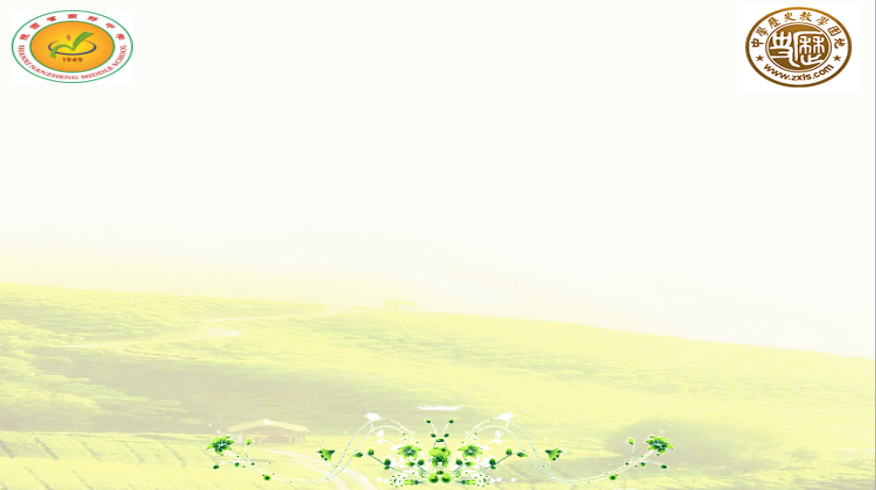 【 考点深化】
一、古代小农经济与政治、思想、科技之间的关系
    （1）与政治：小农经济影响专制主义中央集权制度的形成。封建小农经济需要专制的制度维护国家统一和社会安定，保证小农经济生产和再生产；新兴地主阶级也需要中央集权巩固统治地位，保证土地所有制。
    （2）与思想：家庭为单位，男耕女织从而形成重视家庭、邻里和睦的伦理观念和‘重男轻女’的尊卑思想。
    （3）与科技：一方面，古代科技多集中在与农业生产相关的农学、天文历法，数学领域，具有实用性和实践性；另一方面，小农经济发展缓慢性决定古代科技难以转化为近代科技。
小农经济与自然经济、商品经济的比较《导与练》7页
自然经济：物质生产以满足自身生活需要为目的
商品经济：自然经济的对立物，商品经济是指直接以交换为目的的经济形式，包括商品生产与商品交换
小农经济：强调以家庭为生产、生活的基本单位，精耕细作。
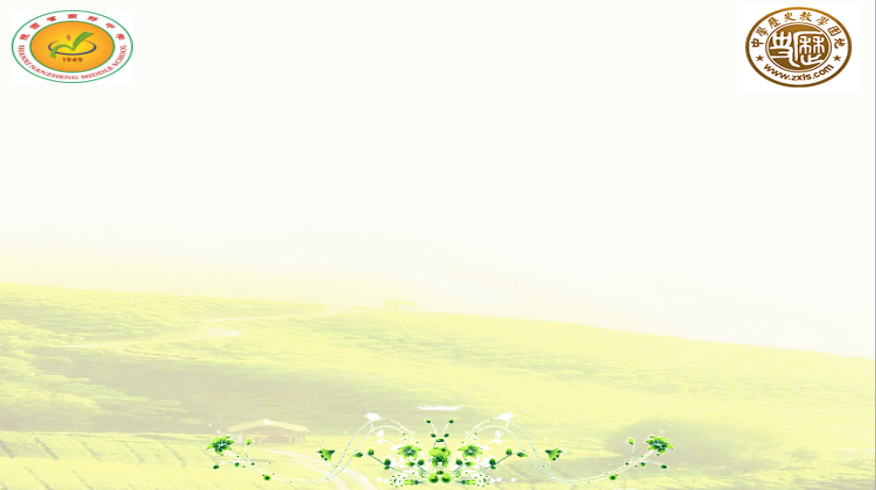 【 考点深化】
二、春秋大变革  [融合选修]
（一）原因：生产力大幅度提高
（二）特点：阶级关系和社会矛盾变化； 战争频仍和改革运动推进；
（三）表现：各国都建立了以王为首的中央集权的官僚体制；
                      各国都建立了以普遍兵役制为基础的军事体制；
                      各国都颁行了以法律为依据的治国的成文法典；
                      各国都建立了适应新社会政治生活的爵制制度。
参考文献：赵毅、赵轶峰.中国古代史[M].高等教育出版社，2010年.
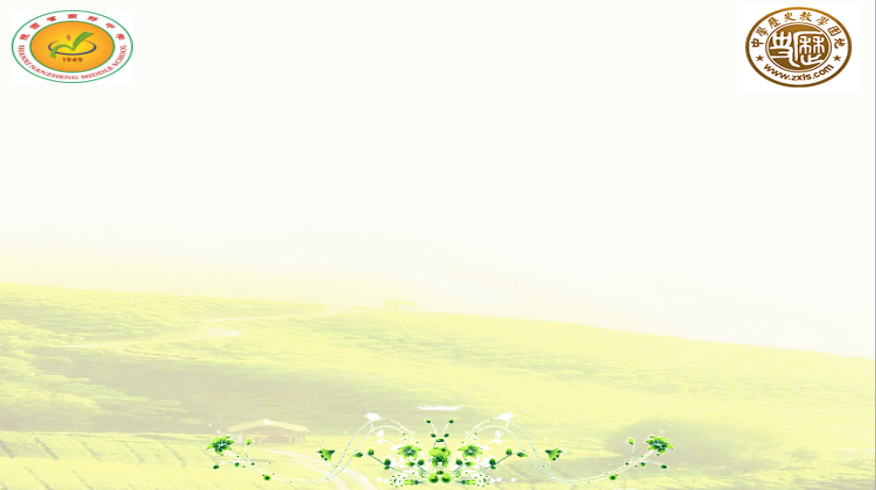 【 学术争鸣】
井田制起源：
   赵俪生：井田制谈不上土地国有制，其存在不限于奴隶制时代，很早就有，后期还有遗存。
       论据： 周天子分封伯禽康叔、唐叔于鲁于卫于晋，其分封类型第一是宝器、第二是管理人员、第三是以‘族’为主的劳动人口、第四是土地。（远远不是像后世那样按清楚不移的顷亩分授，而是极其粗略地按“ 族 ”的居地划线等）                                             ——《 左传·定公四年》
        五家为一井，家五口，授田五十亩，五家共二百五十亩，中为公田五十亩，五家通力共耕。
                                                                                              ——《 天下郡国利病书》
金景芳： 井田制是中国奴隶社会土地制度的具体表现形式，尽管不够十分确切，还是符合实际情况，不算错误。
参考资料：赵俪生.有关井田制的一些辨析[J].历史研究，1980年第4期.
                 金景芳.井田制的发生与发展[J].历史研究，1985年第4期.
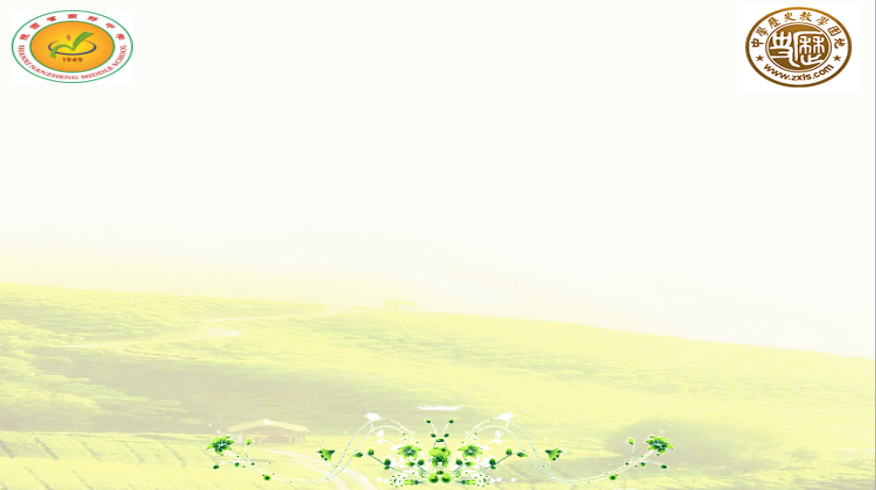 【 学术争鸣】
关于小农经济：
中国小农经济为何能够长期存在？
一、小农经济与土地集散运动：
       与其说小农经济结构的稳定性作为中国封建社会长期延缓的终极原因，不如说是中国封建社会内部生产力的缓慢发展的结果，当生产力尚未达到使用近 代机器工业的发展水平，是不能指望小农经济结构提前退出历史舞台的。
二、小农经济与重农政策：
       中国重农思想已久，道家静本论、法家垦荒论、儒家民本论互相渗透、异中有同，共同构成封建社会初期稳定的重要因素。
三、小农经济与赋役剥削：
       赋税劳役是维系封建王朝统治重要的经济基础，历代王朝都在不断调整赋税制度巩固统治。
参考文献：赵克尧.小农经济散论[J].复旦学报（社学科学版），1986年第4期
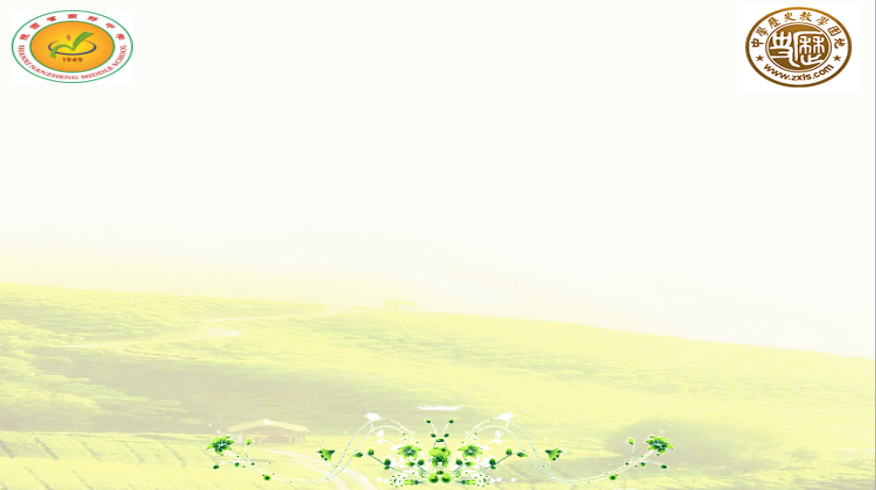 【知识总结】
（一）春秋战国时期，生产力水平和社会经济结构发展到全新阶段，铁农具使用具有划时代意义，各区域之间的经济联系加强，推动了统一局面的形成和民族关系的融合；
（二）铁农具和牛耕的使用相辅相成，促进了生产力的极大飞跃，荒地不断开垦，私田不断扩大， 土地兼并随之而生，新兴地主阶级逐渐形成，成为影响中国封建社会发展的一个重要阶级；
（三）各国重视农业生产，积极改革促使劳役地租向实物地租转变，加速井田制崩溃，土地买卖的出现打破‘田里不鬻’原则，按军功获取土地逐渐取代贵族承袭，征税方式由‘贡’‘助’‘彻’向“履亩而税”转变，至此以地主和农民为基本阶级的经济形态逐步形成；
（四）中国古代农业发展历史悠久，农业、手工业和商业在先秦时期都有发展，春秋战国以后，农业长期占据主导地位，统治阶级始终奉行重农抑商的政策，并通过不同的形式限制工商业的发展，这也是中国古代经济实力长期领先世界又在明中叶后落后世界的重要原因。